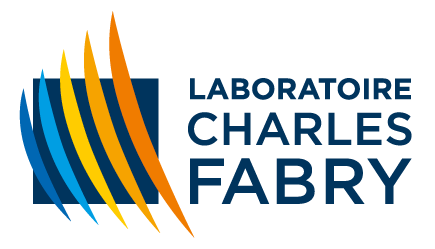 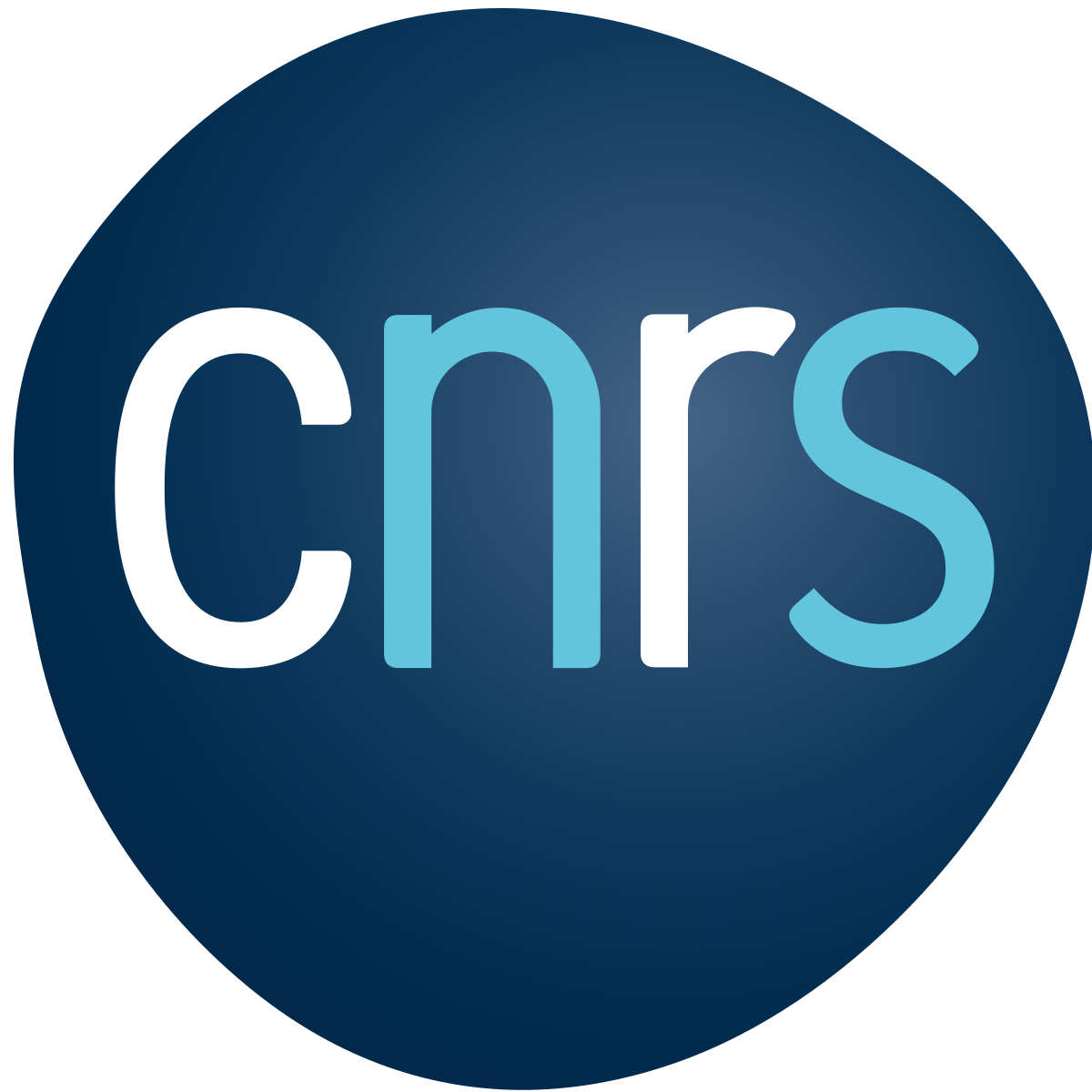 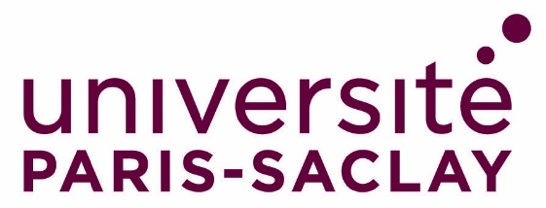 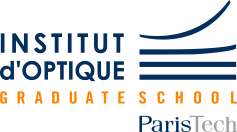 Combination of fluorescence FRET microscopy and optical tweezers for mechanical studies on living cells
Camille Dubois
Biophotonics group, Laboratoire Charles Fabry, Institut d’Optique
Under the supervision of Nathalie Westbrook
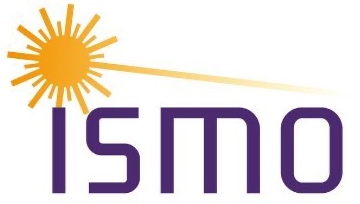 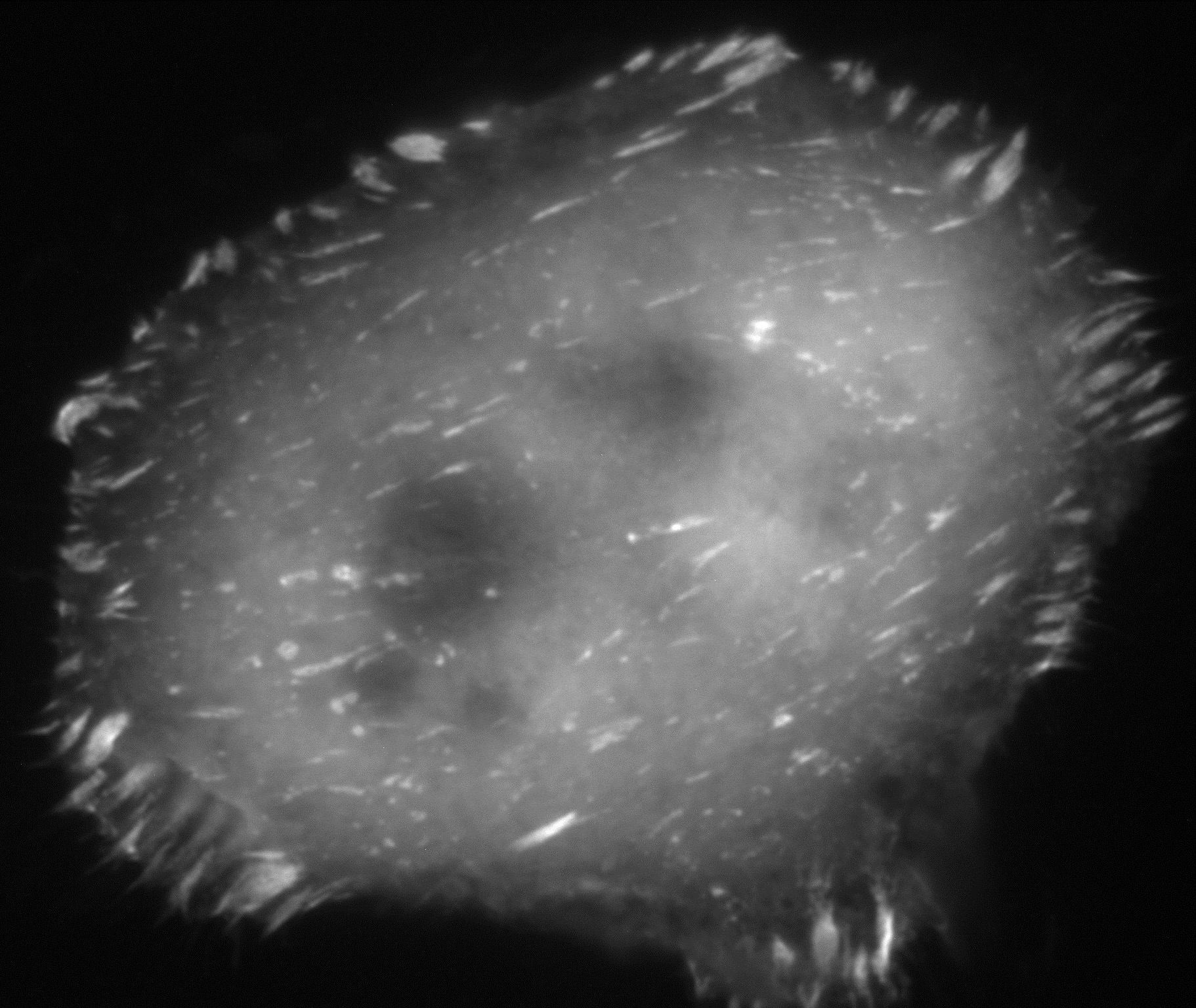 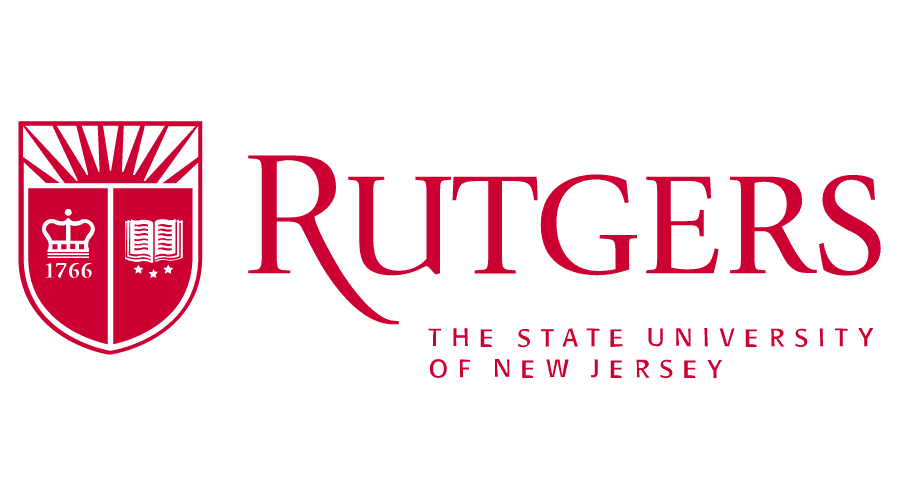 Ludivine Houel-Renault
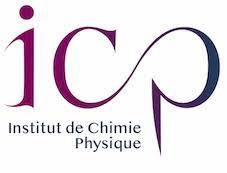 Nada Boustany
SFP
7 juillet 2023
Marie Erard
Focal adhesions on adherent cells
Introduction :
Cells experience forces : External forces and cell-generated forces (cell migration, contraction)
Compression
Shear
Traction
Gravity
Mechanotransduction : mechanisms by which cells convert a physical force into a biochemical signal
Cell migration
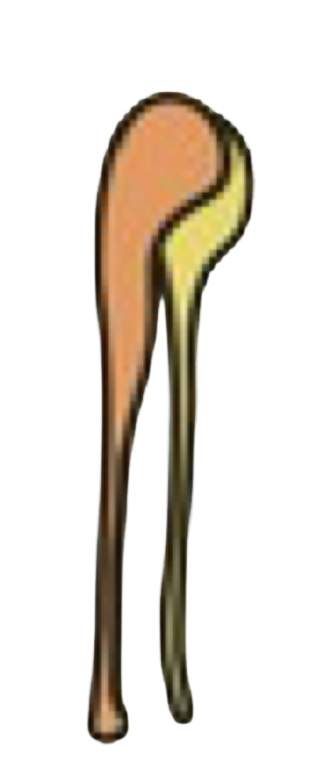 Involved in :
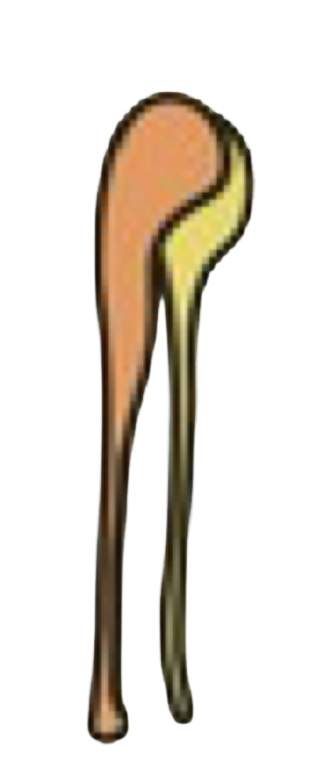 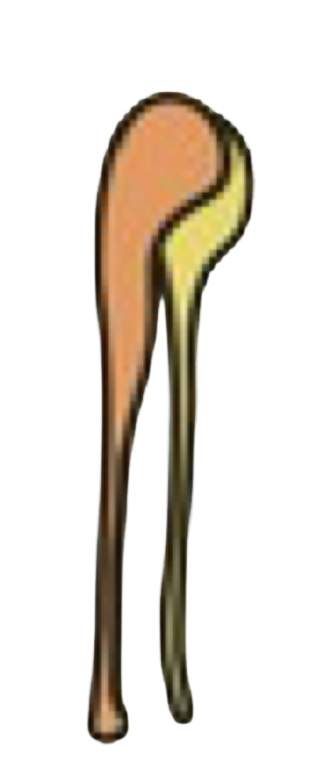 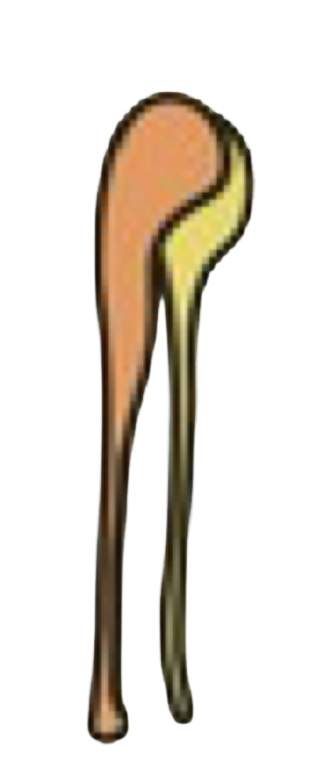 Senses (hearing, touch,…) 
Regulating forces and tension within the body (muscle tension or blood pressure regulation)
Embryonic development
extra-cellular matrix
Focal adhesion
actin
Tension sensor localized on vinculin
vinculin
Diseases :
Cancer
talin
Abnormal mechanotransduction signalling can induce cancer
Cancerous cells have different adhesion
Cell membrane
integrin
extra-cellular matrix
2
Measuring forces using fluorescence FRET microscopy
Förster Resonance Energy Transfert (FRET) :
Donor
Acceptor
Excitation transfer between to two fluorophores in close proximity
FRET Efficiency :
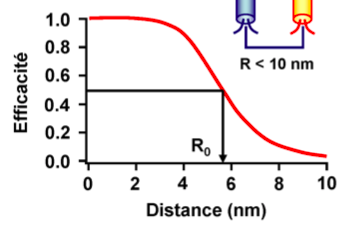 R
Emission
Excitation
Force tension sensor :
Acceptor
Donor
Efficiency
Single-molecule in-vitro calibration curve
Emission
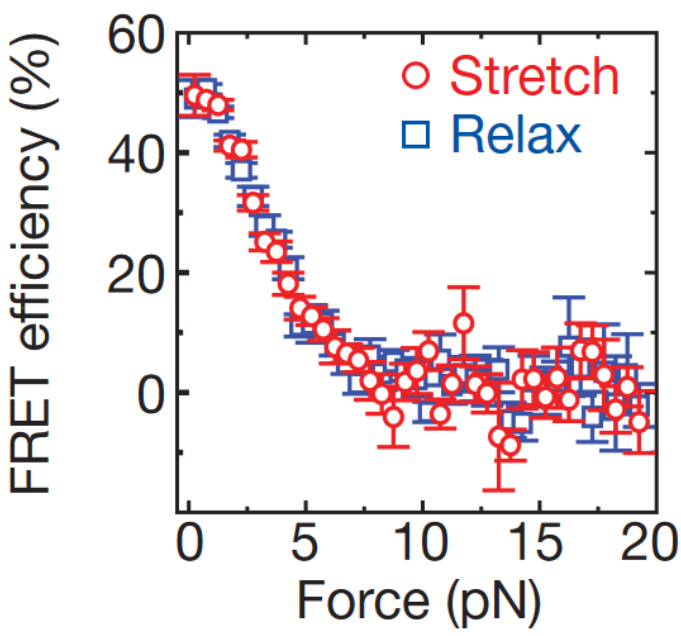 Em
Ex
Em
Ex
Excitation
Intensity
High FRET :
R
F
F
Spectral overlap
Wavelength
R
Low FRET :
Donor
Acceptor
3
3
Donor
Acceptor
Grashoff 2010
FRET efficiency measurement
Extraction of FRET efficiency
Halogen lamp
Acceptor fluorescence intensity when donor is excited
Cells expressing tension sensor + beads
DA
DD
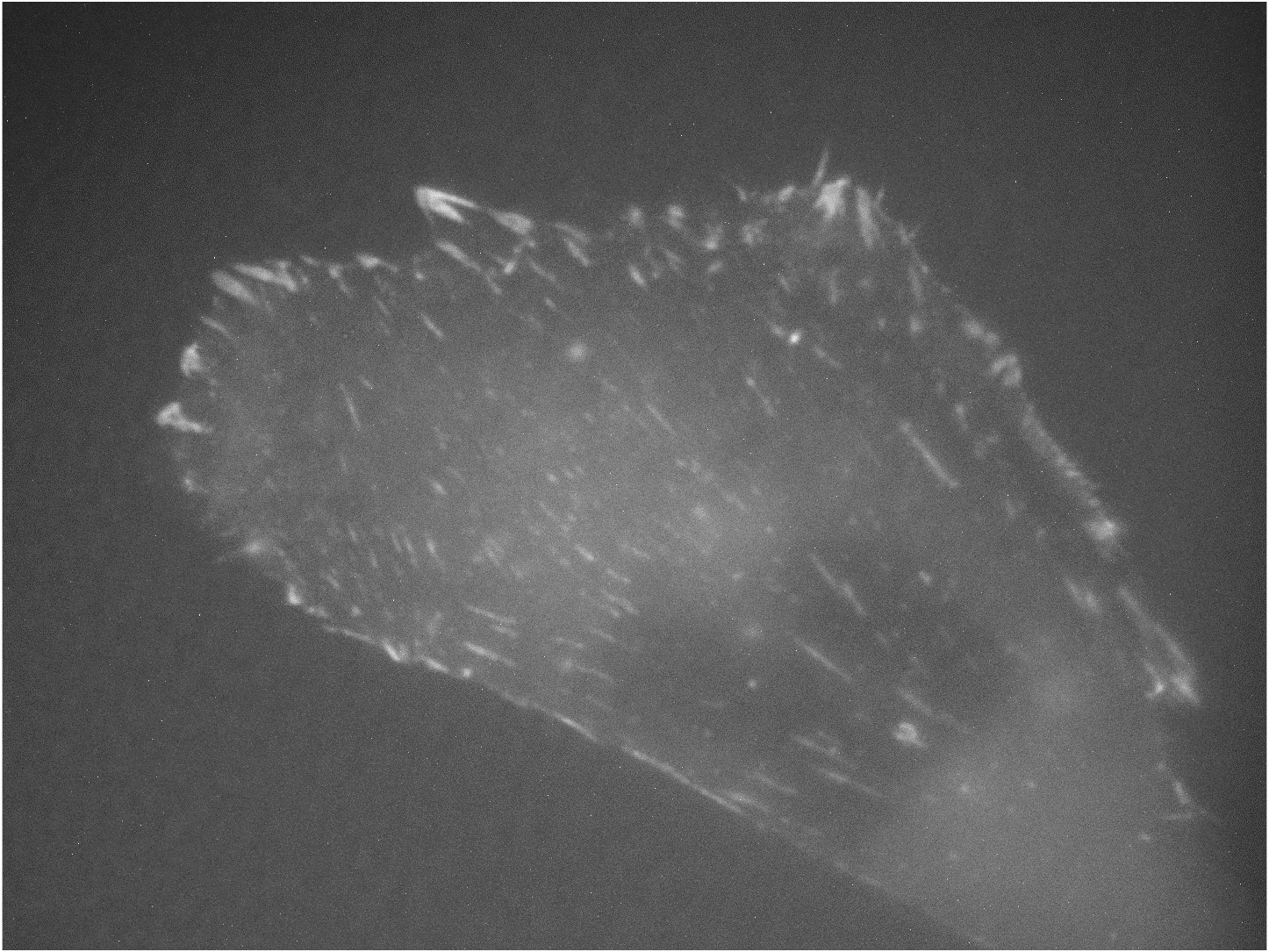 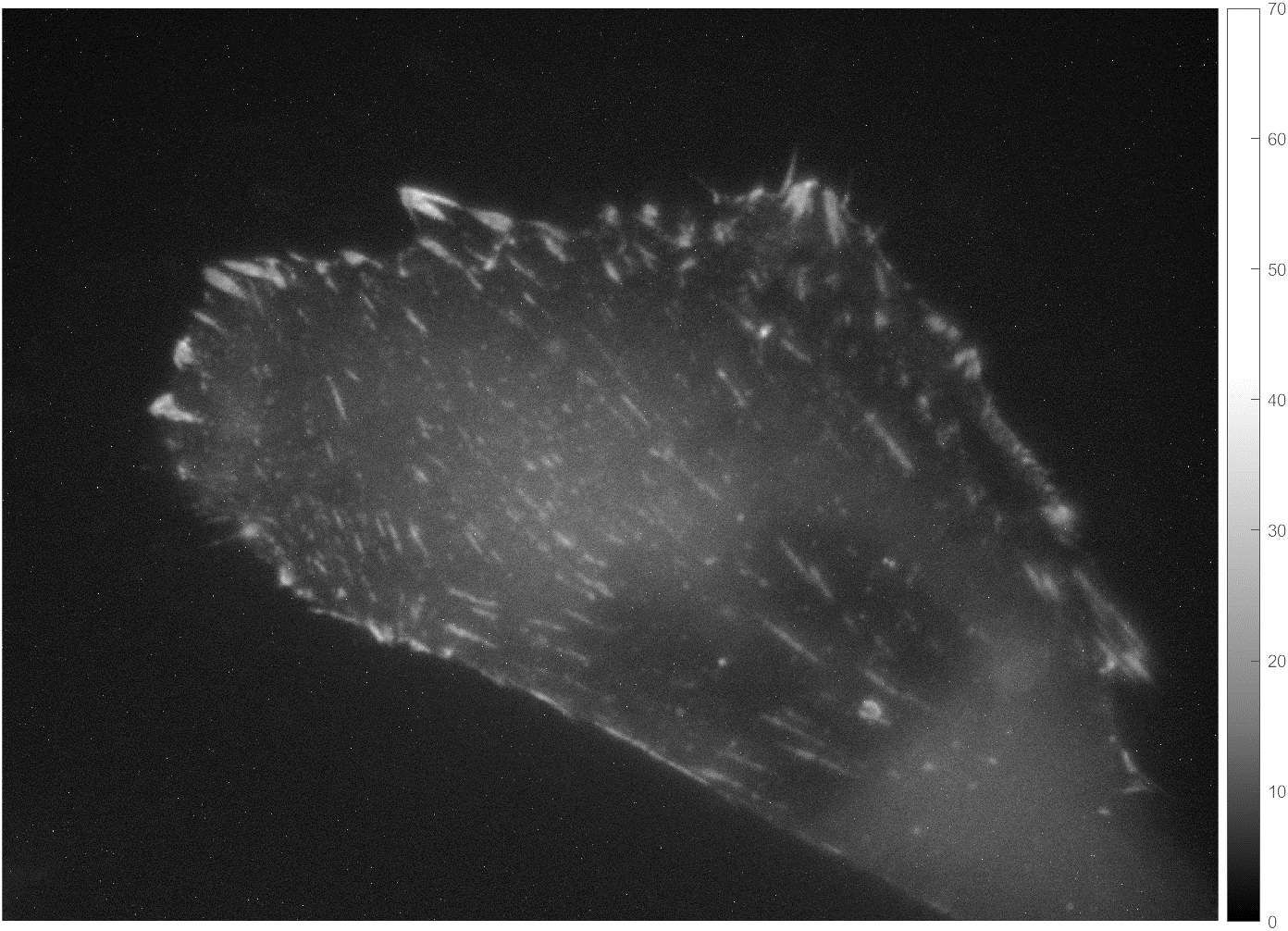 excitation
detection
Donor
Acceptor
Optical Tweezer
Microscope objective
100x  NA=1,3
Optical tweezer detection
AA
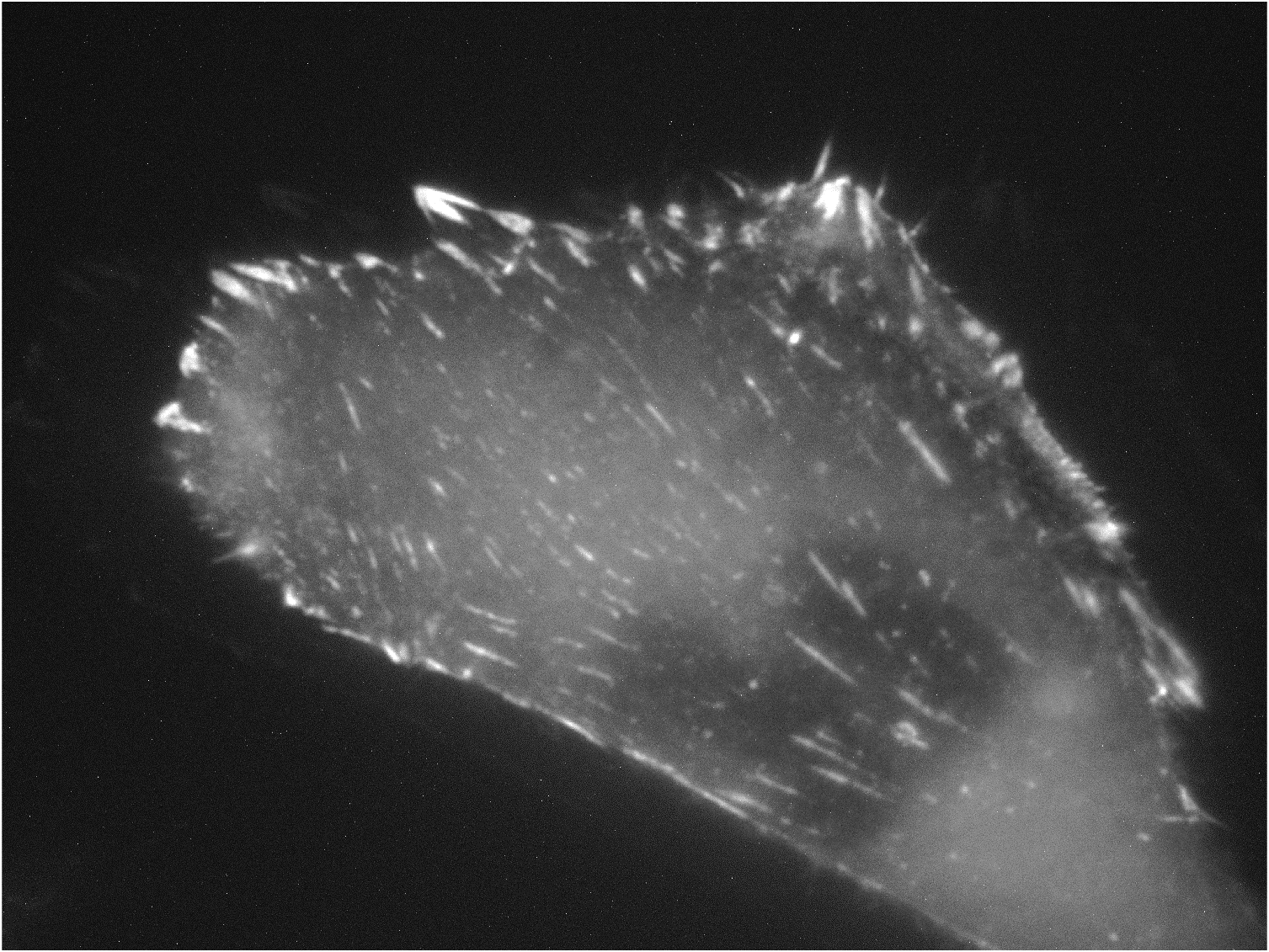 Laser 1069 nm
LED Donor@440 nm
or
Calibration +
image processing
LED Acceptor@520 nm
Camera : phase contrast imaging
0.35
FRET excitation
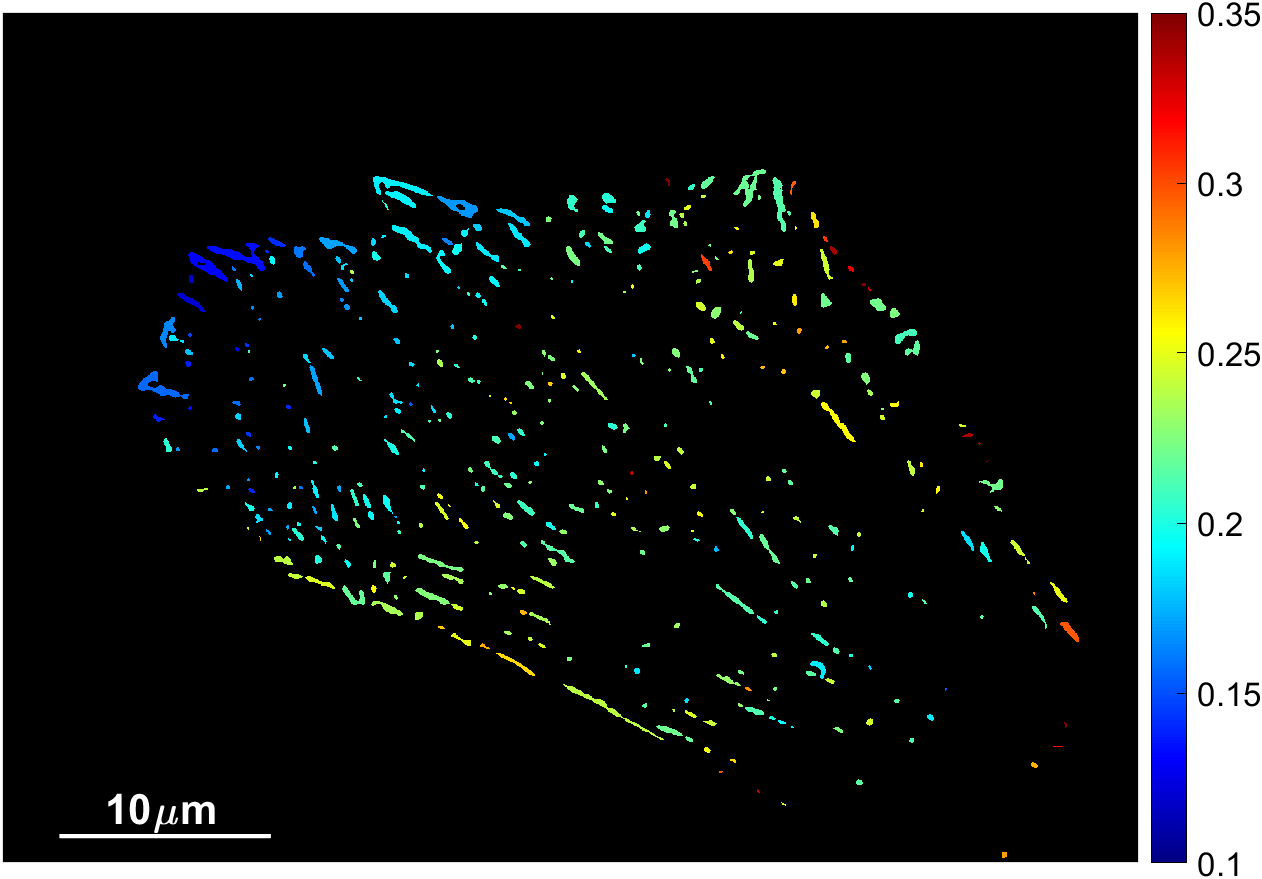 VinTS
0.3
Emission filter 2
Camera A :
fluo 535-590
0.25
FRET Efficiency
Emission filter 1
0.2
Camera D : fluo 480-530
0.15
FRET detection
4
0.1
Tension sensors on CHO cells
0.35
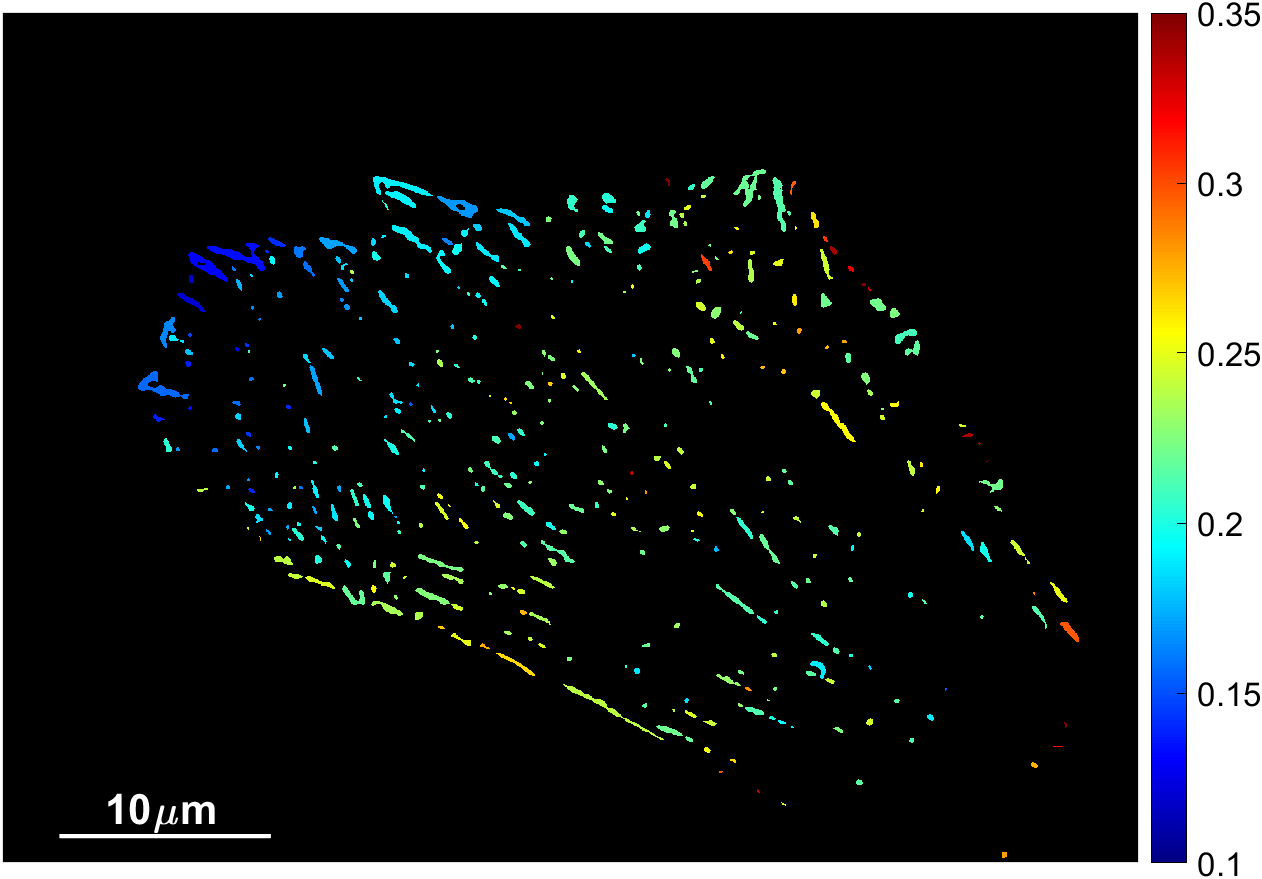 VinTS
***
***
0.3
➜ Lower FRET efficiency with tension sensor compared to control
0.25
***
0.2
VinTS
0.15
Tension sensor
CHO-K1, 60 cells (VinTL) and 87 cells (VinTS)
VinTL
VinTS
Rutgers : Different coverslip treatments
0.1
FRET Efficiency
0.35
Poly-D-lysine (PDL) or Fibronectine (FN)
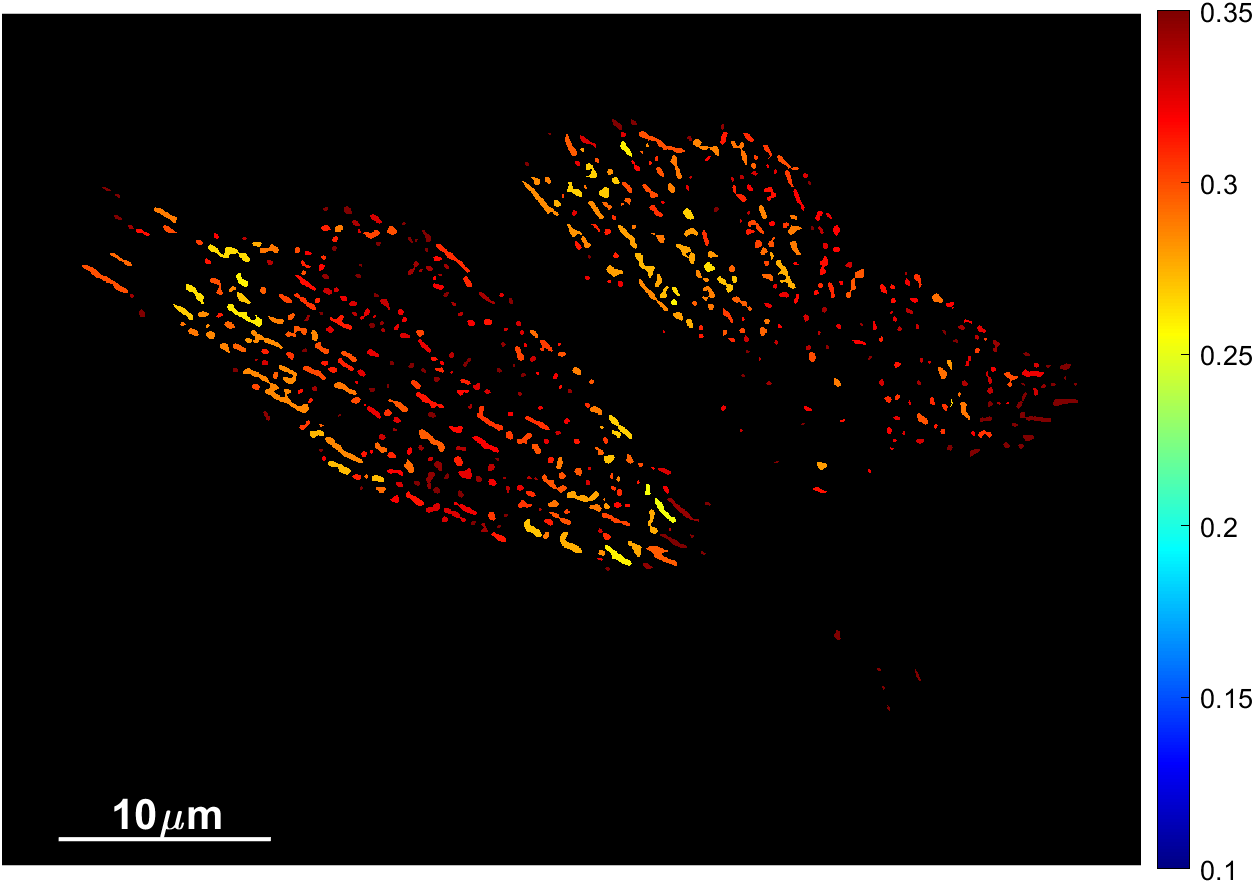 VinTL
➜ The control is insensitive to coverslip treatment

➜ Tension sensor is sensitive to change in cell adhesion
0.3
0.25
0.2
VinTL
Control
0.15
0.1
➜ Coherent with published values 
(Li 2019, Gates 2019, Rothenberg 2015, Dumas 2019)
5
Combination with optical tweezer
Optical tweezer
Functionalized bead
Application of a localized force controlled in direction and in amplitude
Cell expressing force sensor
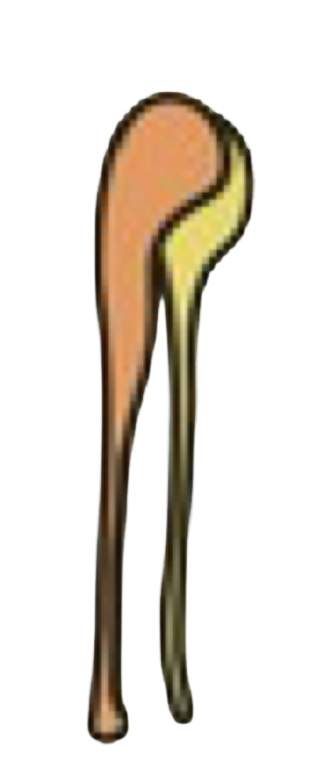 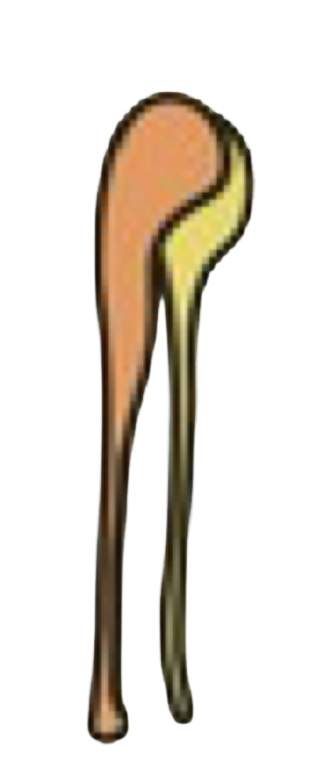 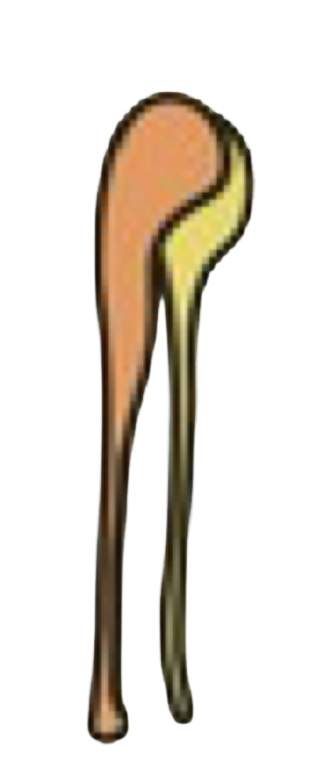 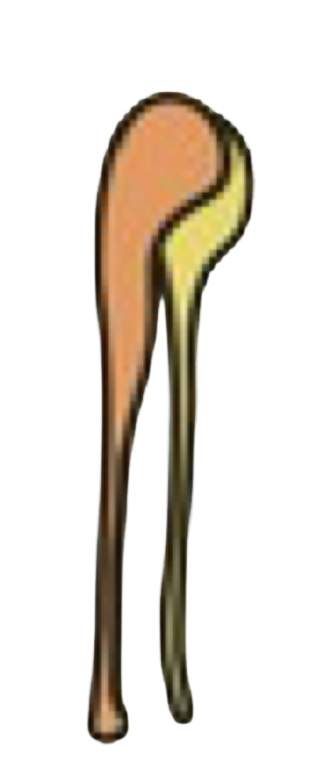 Vinculin
Objective : Apply a calibrated force using an optical tweezer and measure forces on vinculin via FRET
6
Preliminary results with optical tweezer
Cells are pulling on beads
Change of cell type
Force exerted by the cell on the bead
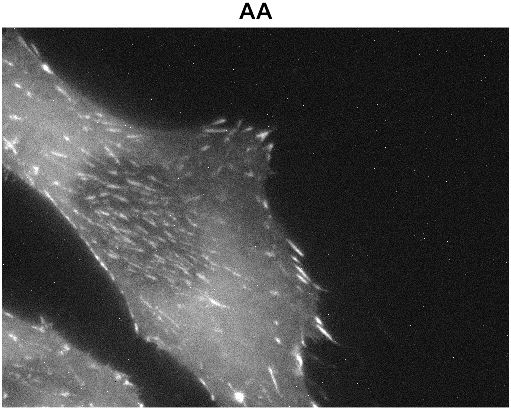 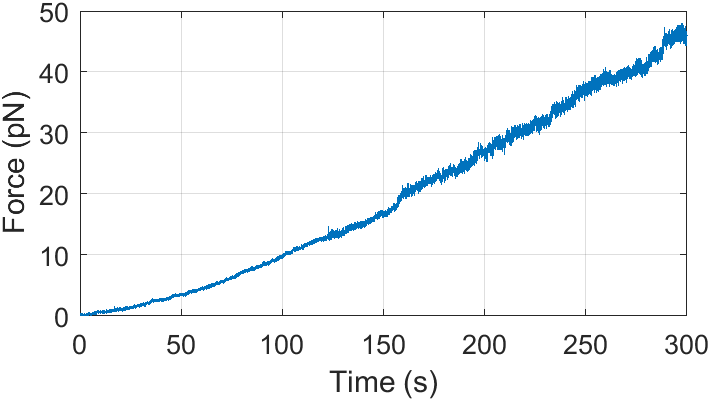 HDFn
Bead displacement over 5min
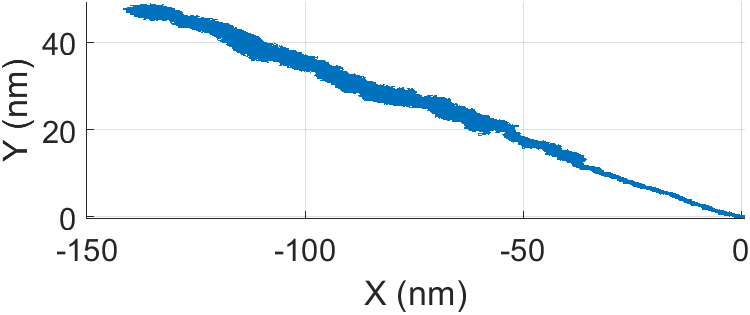 t
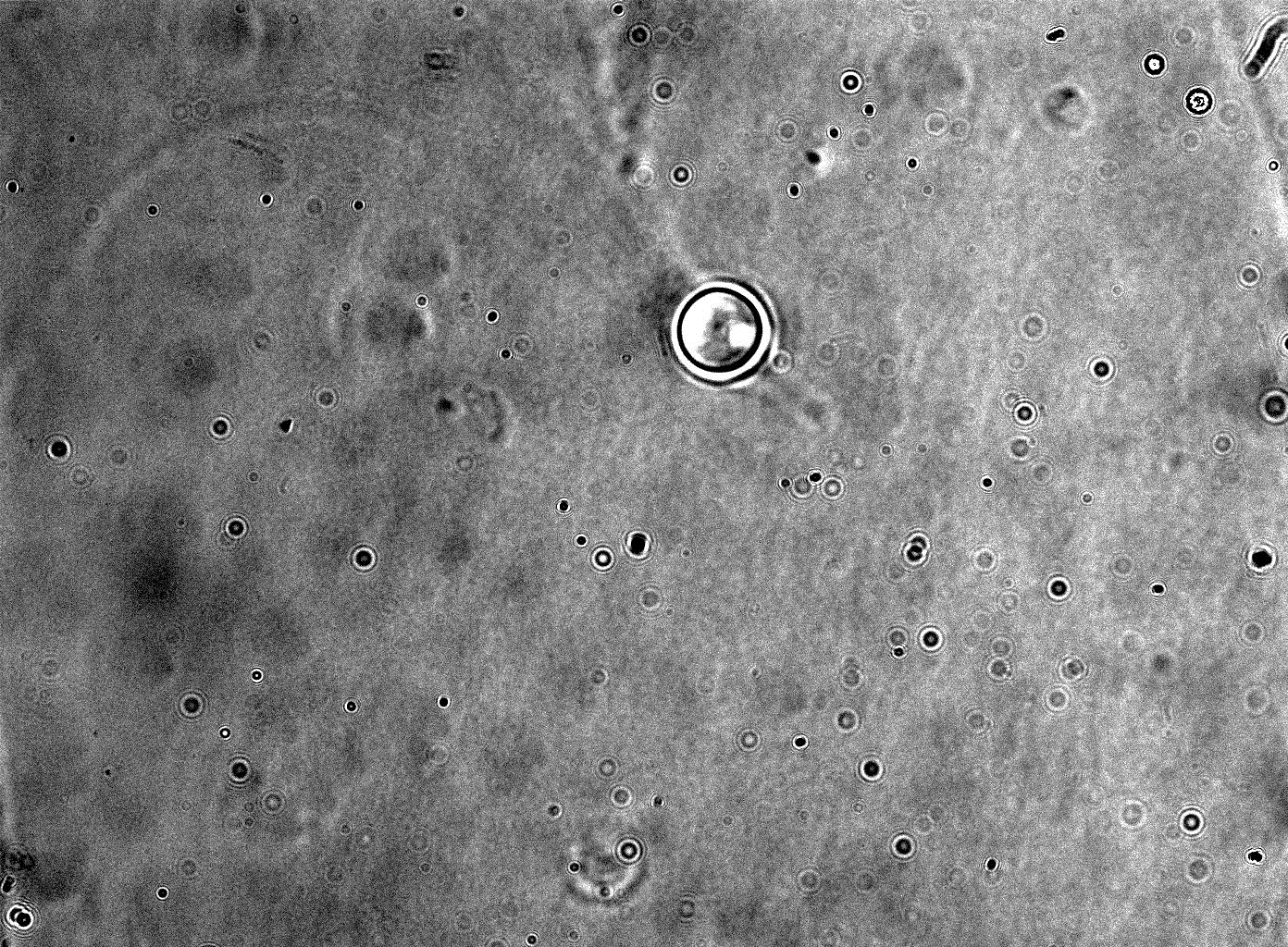 10µm
Chinese hamster ovary (CHO)
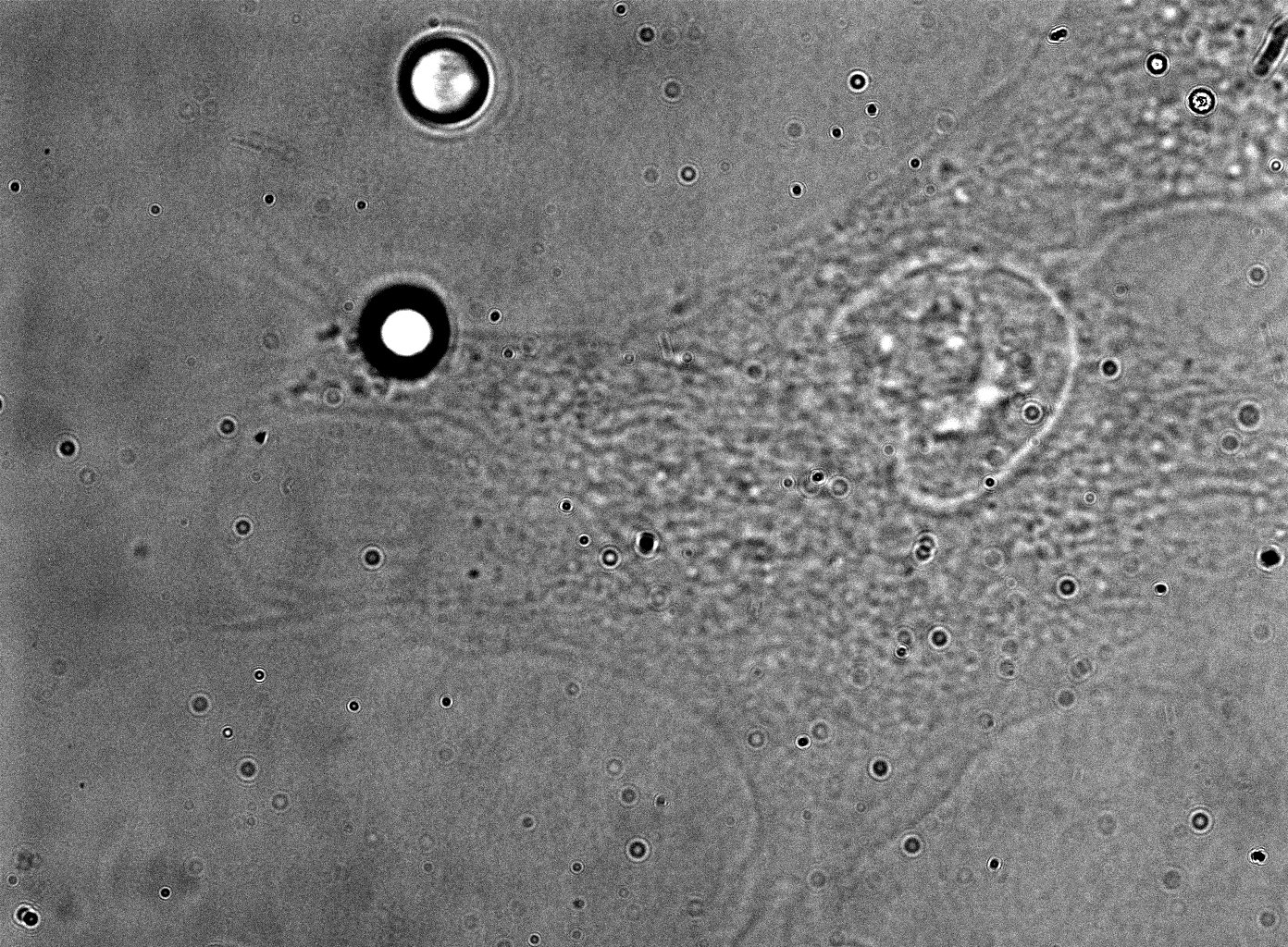 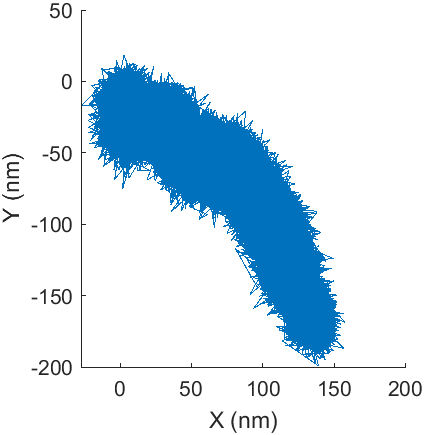 t
VinTS efficiency
Focal adhesions are formed around beads
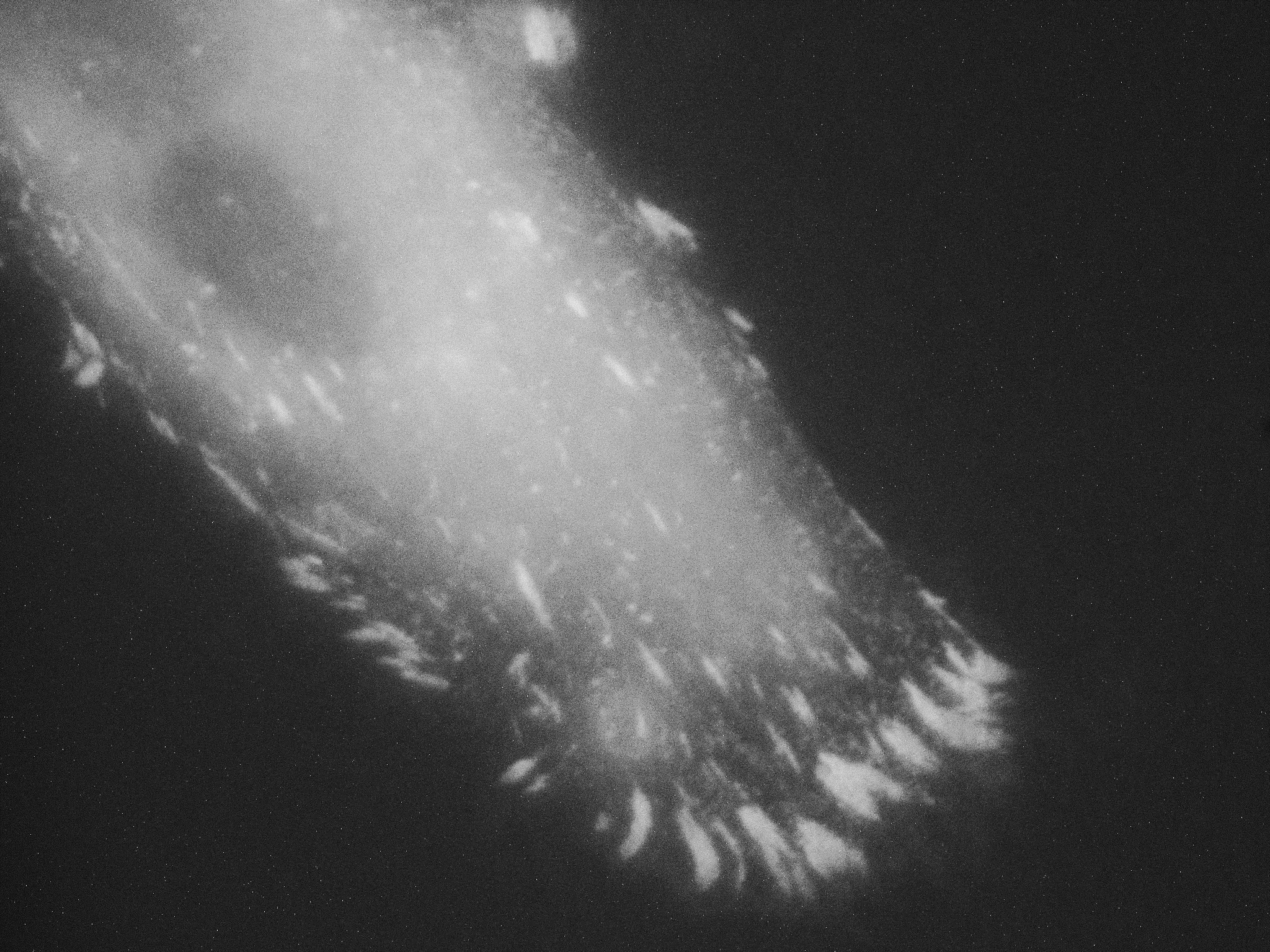 Fluorescence image of a cell expressing vinculin tension sensor
10µm
bead
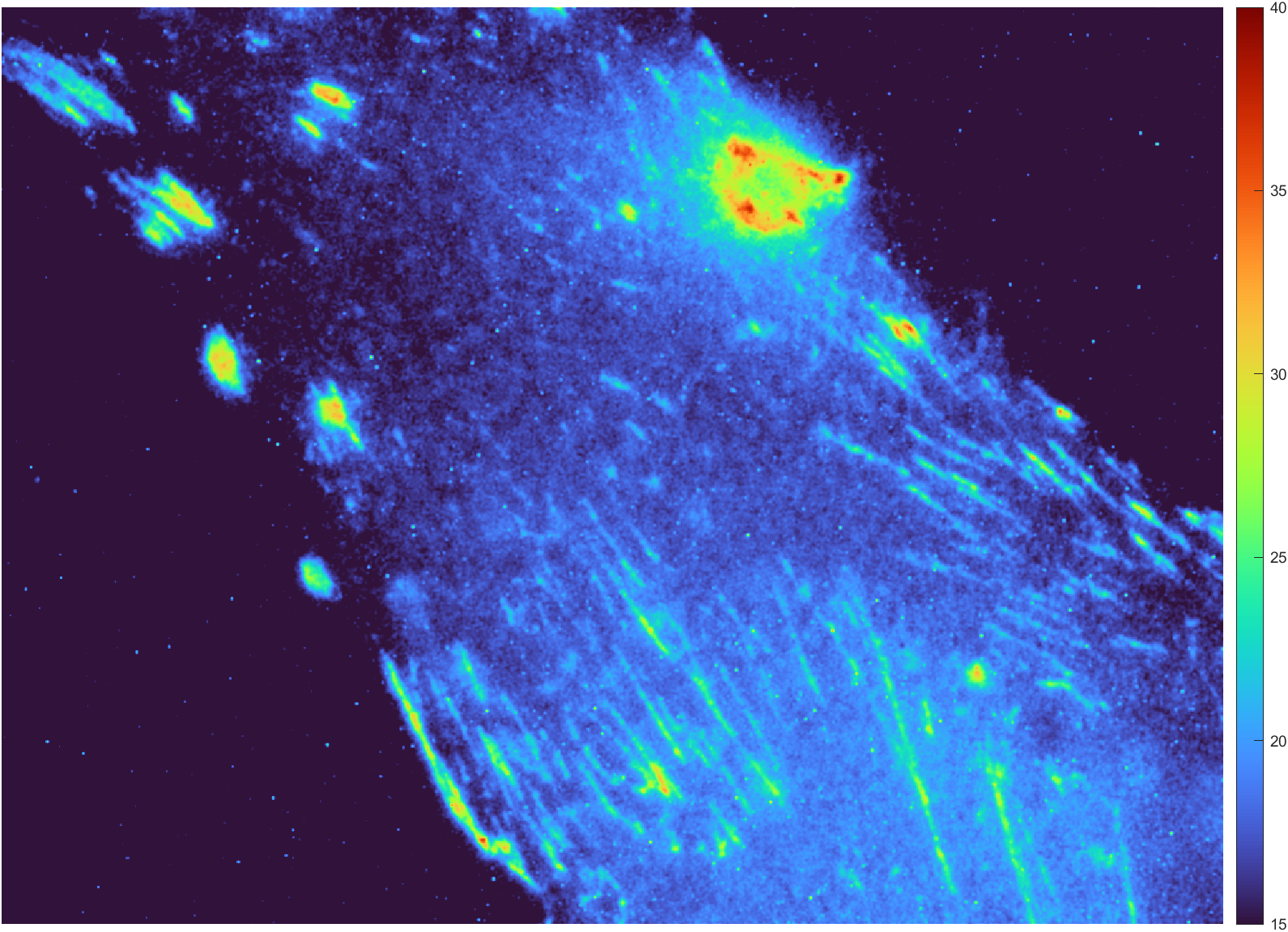 1µm
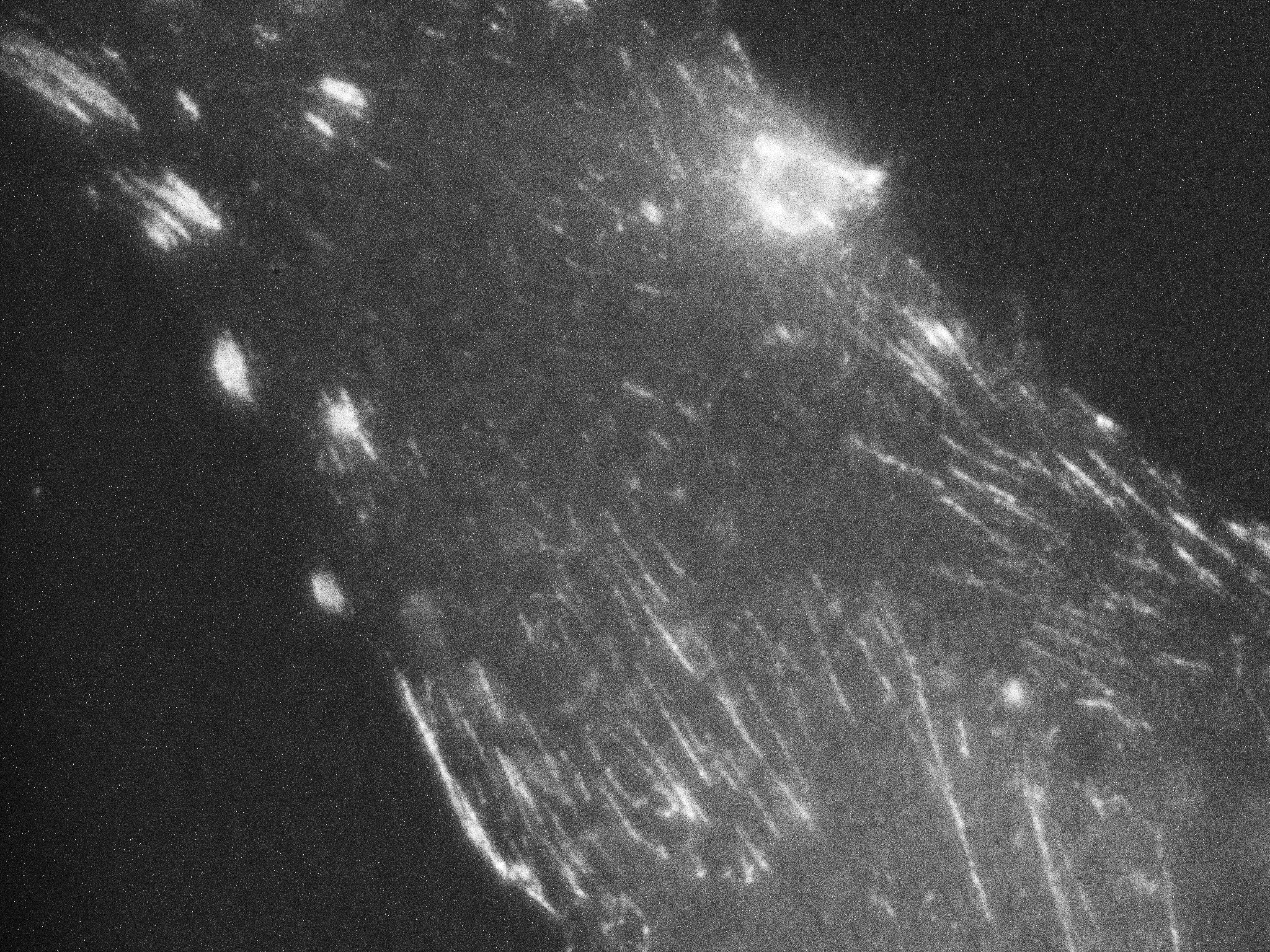 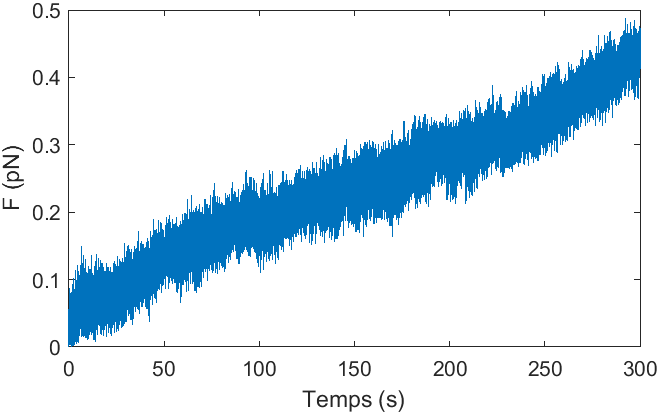 Vinculin accumulation
Human Primary Dermal Fibroblast (HDFn)
7
VinTS efficiency
HDFn
Conclusion and perspectives
FRET measurement gives access to tension on vinculin localized at focal adhesions 

Formation of focal adhesions on beads
Measured force exerted by a cell on a bead as a function of time
Perspectives :
Correlate tension on vinculin and force exerted on the bead
8
Experimental setup
Annex :
Halogen lamp
Optical Tweezer
Acceptor
Venus
Donor
mTFP1
Imaging filter 590
1069 bandpass filter
Cellules exprimant le couple FRET + billes
QPD
D=1
Microscope objective
100x  NA=1,3
Camera 4 :
interference pattern
D=1
DBS 3
1069 nm, 150 to 600 mW
Excitation filter 2
DBS 1
DBS 2
LED A 
505 nm
D=1,2
Excitation filter 1
Optional filter (stop 1069 nm)
DBS 6
Phase shift ring
Camera 3 : phase contrast imaging
LED D
440 nm
Emission filter 2
DBS 5
Camera A :
fluo Venus 535-590
FRET excitation
Emission filter 1
Camera D : fluo mTFP 480-530
9
FRET detection